Being Happy with the Least: Achieving α-happiness with Minimum Number of Tuples
XIE Min, Shenzhen Institute of Computing Sciences
Raymond Chi-Wing Wong, The Hong Kong Univ. of Sci. and Tech.
Peng Peng, inspir.ai
Vassilis J. Tsotras, UC Riverside
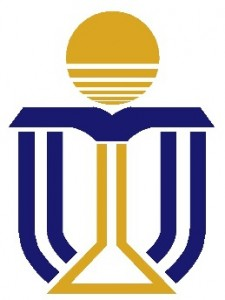 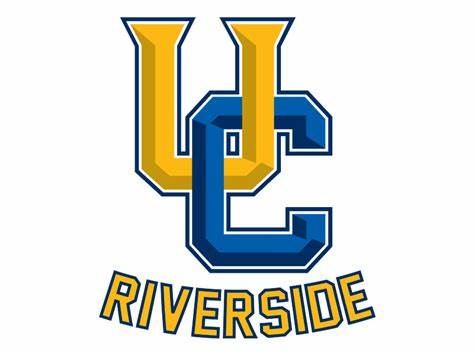 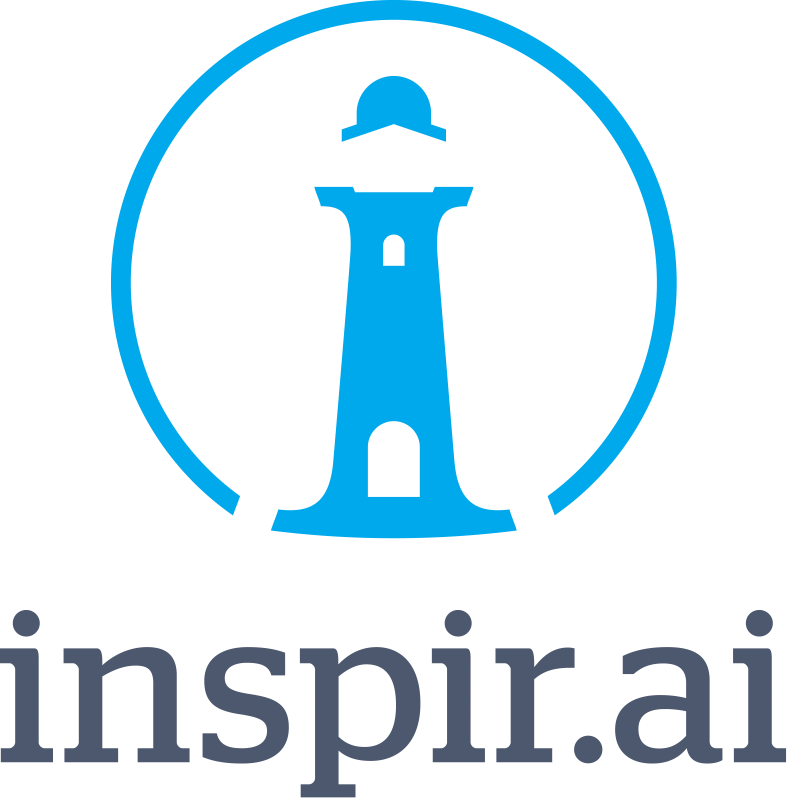 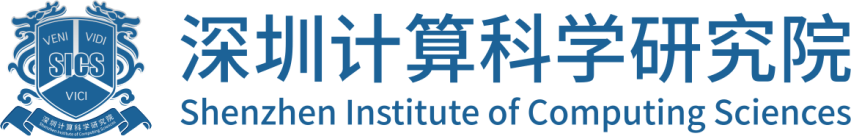 1
Outline
Motivation
Problem Definition
Methodology
Experiments
Conclusions
2
Outline
Motivation
Problem Definition
Methodology 
Experiments
Conclusions
3
Which apartment should Alice buy?
Suppose that Alice wants to buy an apartment
If the value is larger, then it is better to a user.
One example is the apartment size.
D
4
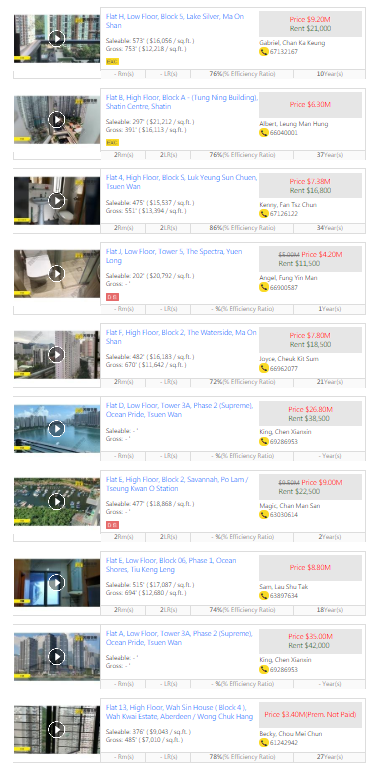 There are many candidate apartments in the market
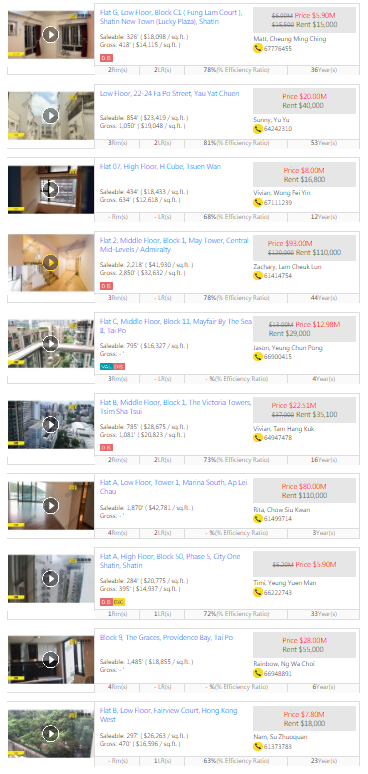 How can we help Alice to find the apartment she is interested in?
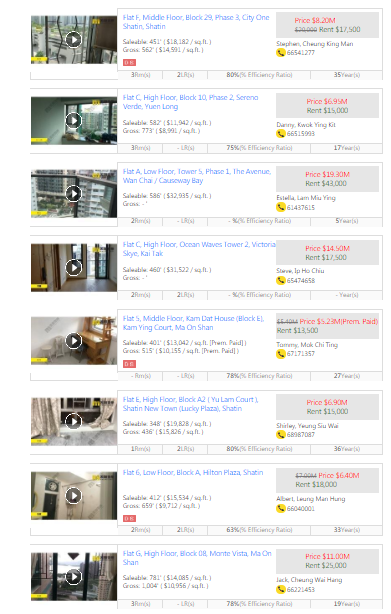 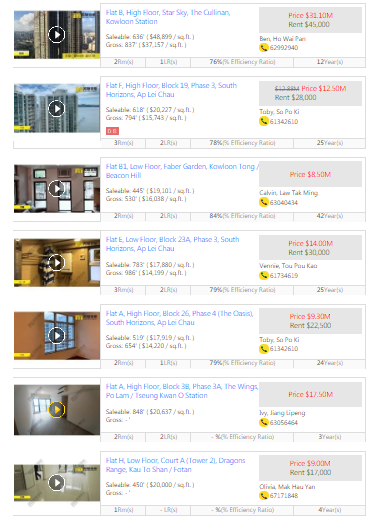 5
Similar problems appear in car buying and hotel booking
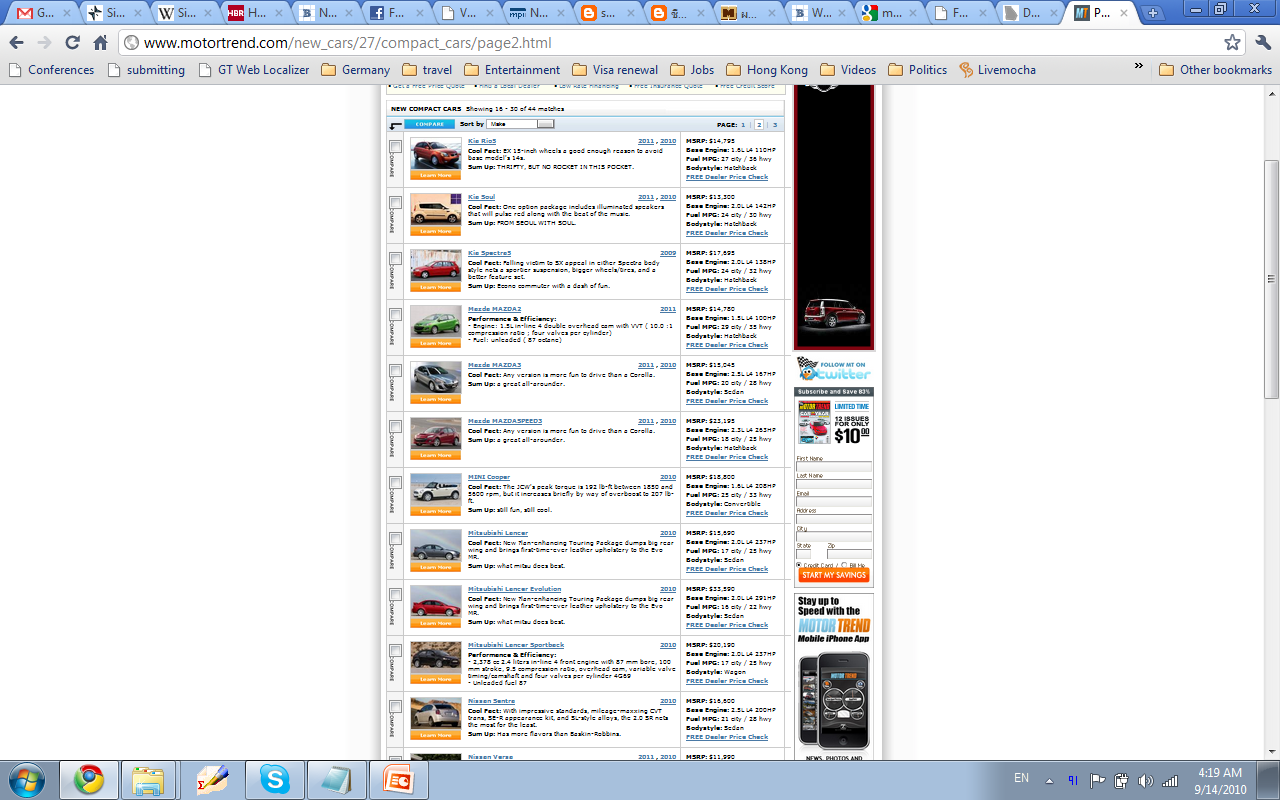 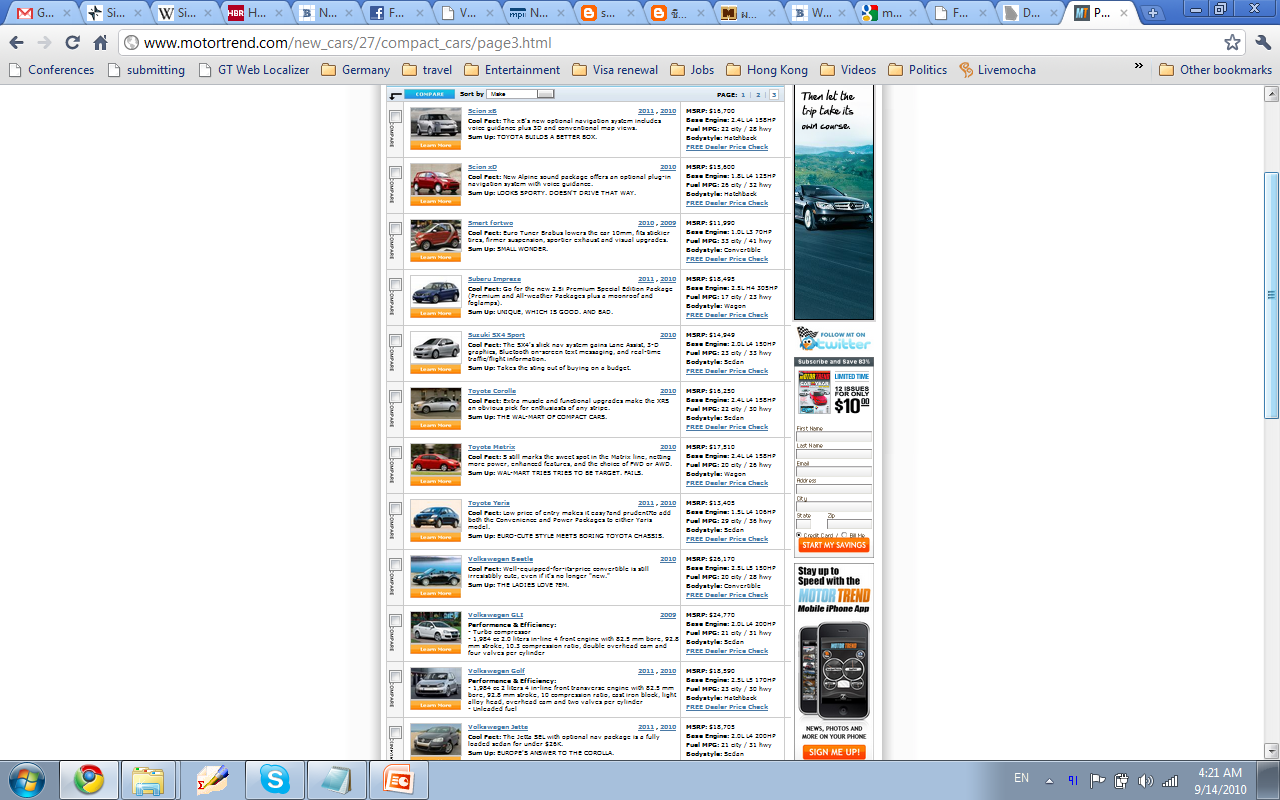 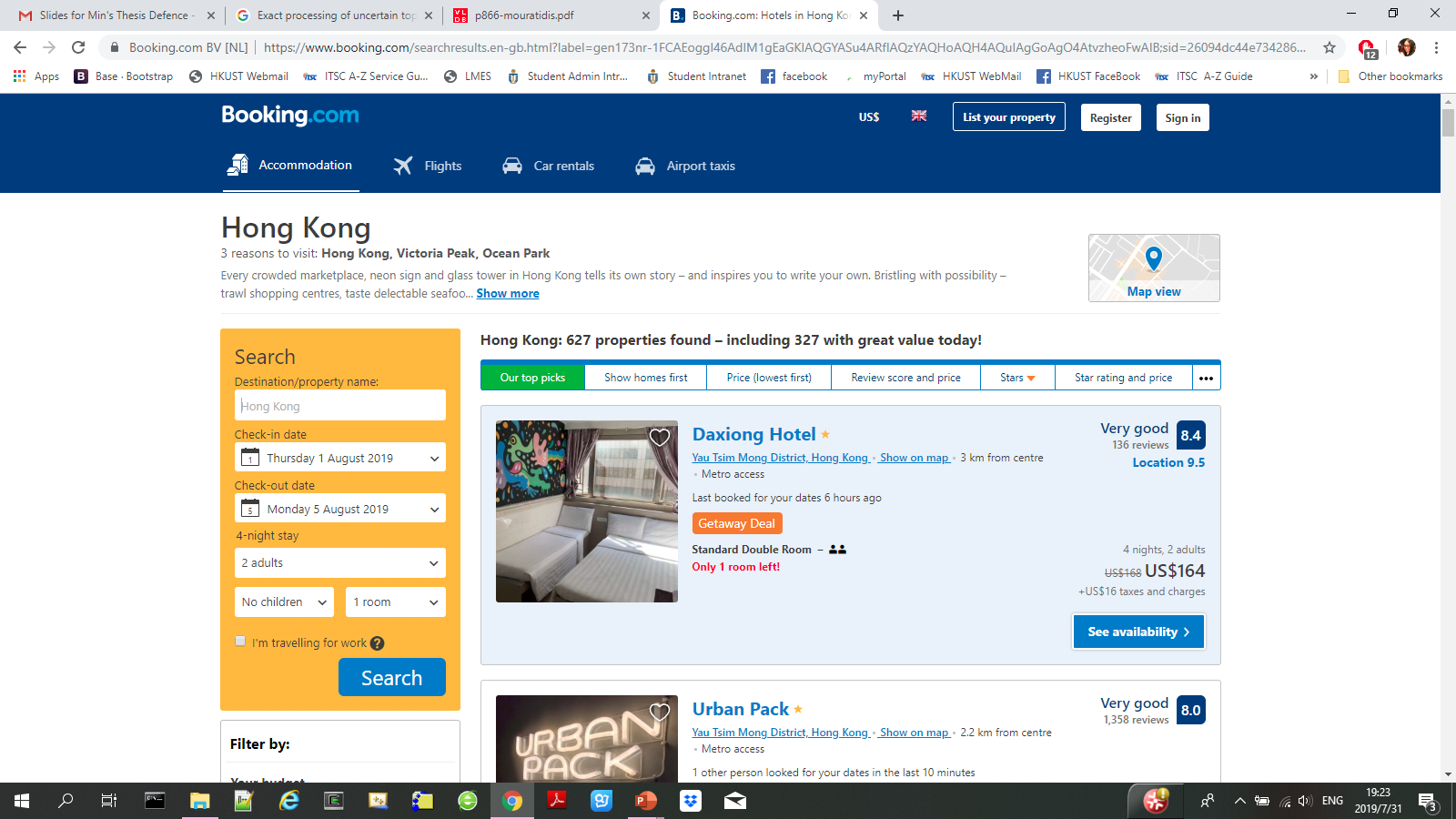 6
Outline
Motivation
Problem Definition
Methodology
Experiments
Conclusions
7
Which apartment should Alice buy?
Suppose that Alice wants to buy an apartment
If the value is larger, then it is better to a user.
One example is the apartment size.
D
There are some popular queries for this problem (e.g., top-k and skyline).
In this talk, we will talk about a recent type of queries.
Regret minimization queries
8
A larger weight means that the corresponding dimension is more important in Alice’s mind
Regret minimization queries
Suppose that Alice wants to buy an apartment
Assume that Alice has a utility function in her mind
Utility function f   f(p) = 0.3 X1 + 0.7 X2
D
Utility
Utility
Utility vector u = (0.3, 0.7)
0.7
But, we do not know this utility function.
0.76
0.81
Suppose that the whole dataset D is seen by user Alice.
0.69
0.44
We could find her favorite apartment p3 (Alice’s maximum utility apartment).
0.3
…
0.81
9
Regret minimization queries
Suppose that Alice wants to buy an apartment
Thus, we would like to have a larger value for Alice’s happiness ratio.
If Alice’s maximum utility in S is equal to Alice’s maximum utility in D,then Alice’s happiness ratio is equal to 1
There is a difference between these 2 utility values
D
Suppose that the whole dataset D is seen by user Alice.
Utility
0.7
We could find her favorite apartment p3 (Alice’s maximum utility apartment).
0.76
0.81
Alice’s maximum utility in S
0.81
Consider a set S = {p2, p4}
Suppose that Alice has not seen the full dataset D but instead only S (D is too big)
0.69
0.44
0.3
We could find her favorite apartment p2(Alice’s maximum utility apartment based on seeing S).
Alice’s maximum utility in D
…
10
0.76
Regret minimization queries
Suppose that Alice wants to buy an apartment
Consider that Alice has a utility function with the utility vector (0.3, 0.7).But, we do not know this utility function.
There is a difference between these 2 utility values
Alice’s Happiness Ratio = 0.938
D
Utility
There are many other users (e.g.,Mary and Peter).
0.7
Each of them has different utility functions.
0.76
Alice’s maximum utility in S
0.81
E.g., Mary’s Happiness Ratio = 0.872E.g., Peter’s Happiness Ratio = 1
0.69
Each user’s preference is represented in the form of a utility vector (w1, w2)

minHap is the worst-case happiness ratio by considering all possible vectors
0.44
Minimum Happiness Ratio (minHap) =the minimum of all happiness ratios (among all users) (e.g., 0.872)
0.3
Alice’s maximum utility in D
…
11
Regret minimization queries
Suppose that Alice wants to buy an apartment
We call it The α-Happiness Query in this talk
Problem:
Given a set D and a happiness threshold α, we want to find a set S of apartments such that the minHap of S is at least α and the size of S is minimized
NP Hardness: The α-happiness query is NP-hard
The best-known previous method for the α-happiness query is CoresetHS [ALENEX’18]
Unfortunately, when we experimentally evaluated it for large α, it experienced a long query time.
Become prohibitive when users require a large α
12
Regret minimization queries
Suppose that Alice wants to buy an apartment
We call it The α-Happiness Query in this talk
Problem:
Given a set D and a happiness threshold α, we want to find a set S of apartments such that the minHap of S is at least α and the size of S is minimized
NP Hardness: The α-happiness query is NP-hard
Contributions
We provide a geometric interpretation of the α-happiness query
We propose a novel algorithm, called Cone-Greedy,  to answer the α-happiness query with a bounded output size and is not sensitive to large α
13
Outline
Motivation
Problem Definition
Methodology
Experiments
Conclusions
14
Geometric Preliminary
Convex hull: Conv(D)
D
X2
p1
p2
p3
p4
p5
p6
O
X1
15
Geometric Preliminary
S = {p3, p4}
Convex hull: Conv(S)
D
X2
p1
p2
p3
p4
p5
p6
O
X1
16
16
X2
The α-shrunk Set
p1'
p2'
p3'
p4'
p5'
p6'
Assume α = 0.9
O
X1
Convex hull: Conv(D’)
D
D’
The α-shrunk set of D
p’ = α · p
17
Spatial Coverage Problem
Theorem: S is a solution of the α-happiness query if and only if S is a solution of the spatial coverage problem
Problem (Spatial Coverage Problem):
Given a set D and a threshold α, we want to find a set S of apartments such that Conv(D’) is totally contained inside Conv(S) and the size of S is minimized where D’ is the α-shrunk set of D.
Conv(S)
X2
X2
p1
p2
p3
p1'
p2'
p3'
Conv(D')
p4
p4'
p5
p5'
p6
p6'
18
O
O
X1
X1
Algorithm Cone-Greedy
Idea
Define the “coverage” of each p in D
Use a greedy approach to add apartments
19
Algorithm Cone-Greedy
Idea
Define the “coverage” of each p in D
Use a greedy approach to add apartments
20
Coverage based on Visibility
w2
The visible range from p3 to Conv(D’)
v1
Extreme vector
p3
X2
v2
p1'
p2'
p3'
p4'
w1
p5'
Utility Space (Recall that each user’s preference is represented in the form of a utility vector (w1, w2))
p6'
Conv(D')
21
O
X1
Coverage based on Visibility
w2
The visible range from p3 to Conv(D’)
v1
Extreme vector
p3
X2
v2
p1'
p2'
p3'
p4'
w1
p5'
Utility Space (Recall that each user’s preference is represented in the form of a utility vector (w1, w2))
p6'
Conv(D')
22
O
X1
Coverage based on Visibility
w2
Lemma: If p3 is in S and Alice’s utility vector is in this region, Alice’s happiness ratio is at least α
The visible range from p3 to Conv(D’)
v1
Extreme vector
The volume of this region is the coverage of p3
v1
p3
v2
X2
v2
p1'
p2'
p3'
p4'
w1
p5'
Utility Space (Recall that each user’s preference is represented in the form of a utility vector (w1, w2))
p6'
Conv(D')
23
O
X1
Algorithm Cone-Greedy
Idea
Define the “coverage” of each p in D
Use a greedy approach to add apartments
24
The volume of this region is the coverage of p3
The volume of this region is the coverage of p4
w2
w2
Strategy: Construct the solution set S by adding apartments greedily until the entire utility space is covered
Lemma: If the coverage of apartments in S covers the entire utility space,  Conv(D’) is totally contained inside Conv(S)
w1
w1
We want to improve the efficiency. Thus, we approximate the coverage of each apartment by Sampling
25
Performance Guarantee
Output size guarantee
Theorem: 
Cone-Greedy returns a set S of apartments such that
(1) S has a log-factor bound on the output size
(2) For each user, the probability that each user’s happiness ratio w.r.t. S is at least α is high
Happiness guarantee
26
Outline
Motivation
Problem Definition
Methodology
Experiments
Conclusion
27
Experimental Setting
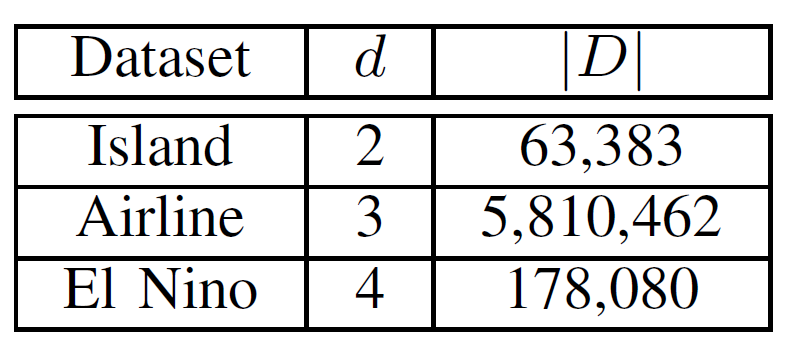 Real Datasets: 
Island, Airline, El Nino
Algorithms:
Cone-Greedy, LP-Greedy, CoresetHS, Coreset
Factors:
The minimum happiness ratio α  
Measurements
Execution time and output size
28
Experimental Results
Dataset: Airline (d = 3, n = 5,810,462)
Factor: The target minimum happiness ratio α
Competitors degrade when α is large
Our approach
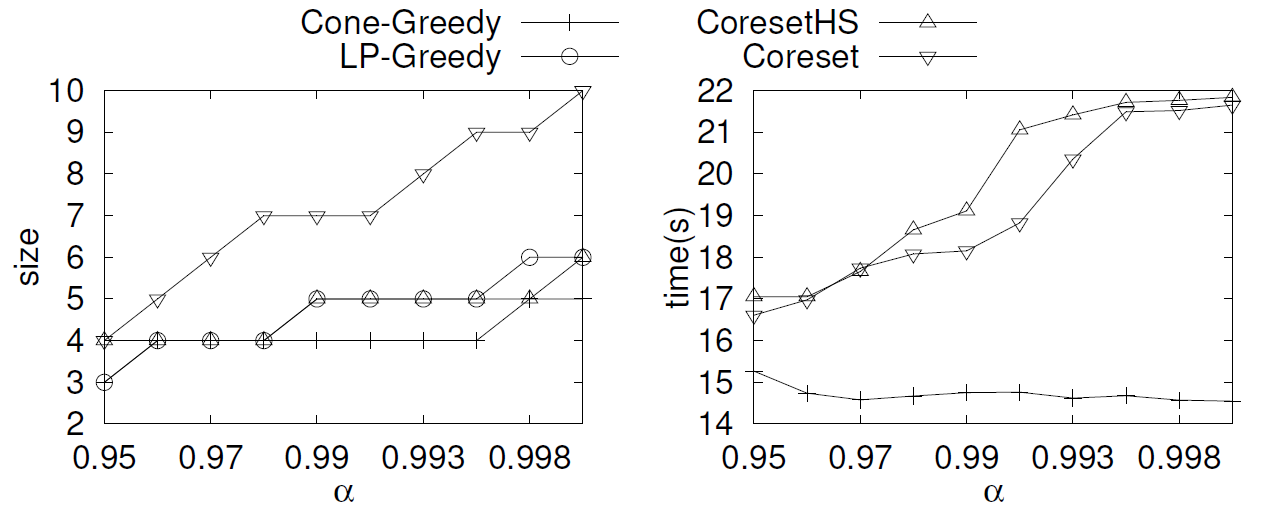 1/3 faster
Cone-Greedy returns a set with the smallest output size
The execution time of Cone-Greedy is the smallest and not sensitive to α
29
Outline
Introduction
Problem Definition
Methodology
Experiments
Conclusions
30
Conclusions
We study the α-happiness query
We interpret the α-happiness query from a novel geometric perspective
We give an efficient solution called Cone-Greedy, which is less sensitive to α, with novel theoretical guarantees and superior empirical performance
31
Q & A
32